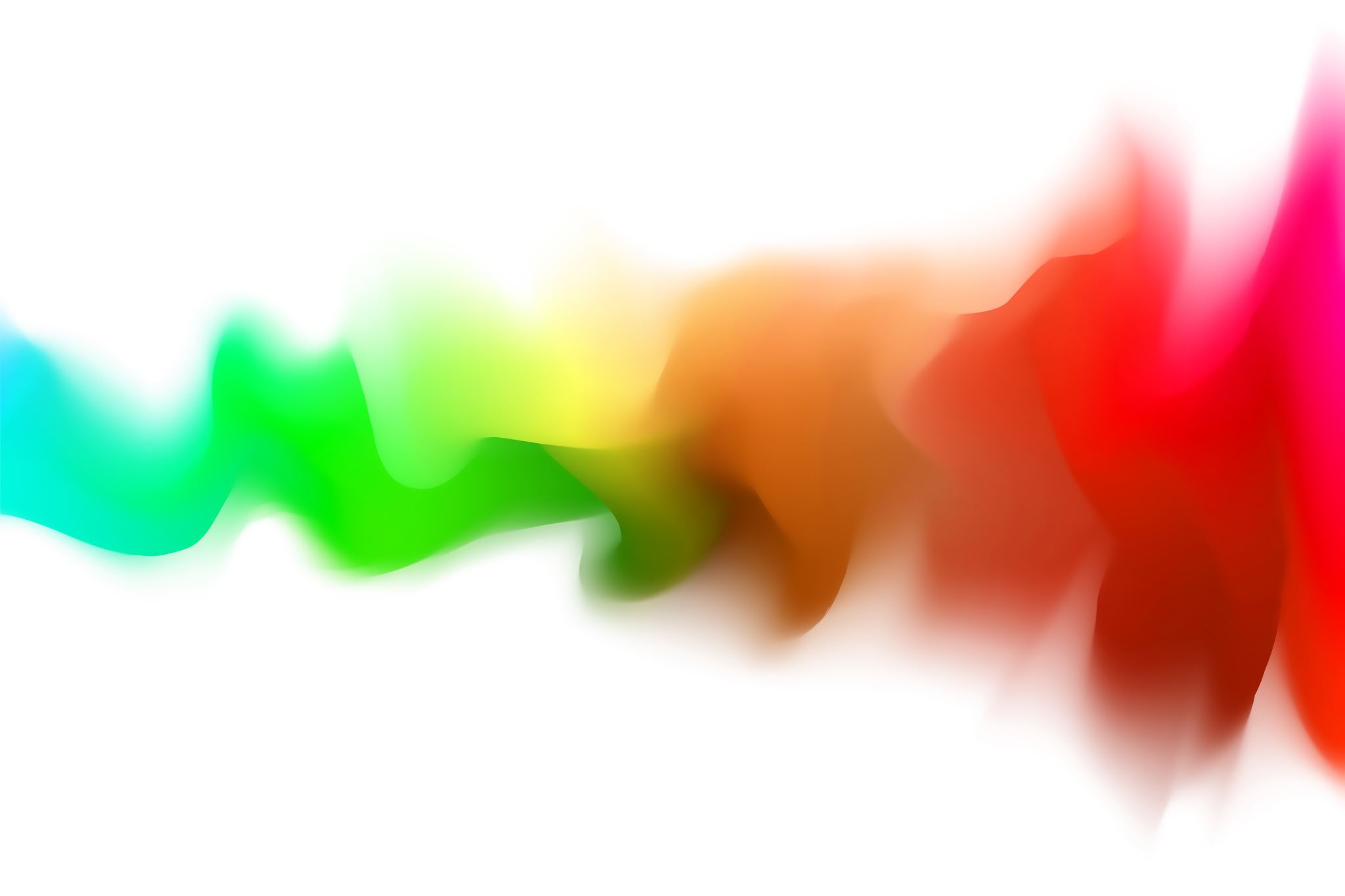 Změna definice znásilnění u nás i ve světě
Michaela Červinková, Klára Šedivá, Tereza Vernerová 
Technická Univerzita v Liberci
EF Světová ekonomika 
2024
Obsah
Každá 10. žena a každý 30. muž 
Dochází často mezi nejbližšími 
22% žen zažilo násilí ze strany partnera 
Oběť se ze 70% nebrání 
Nestačí, že nechce
Piráti.cz
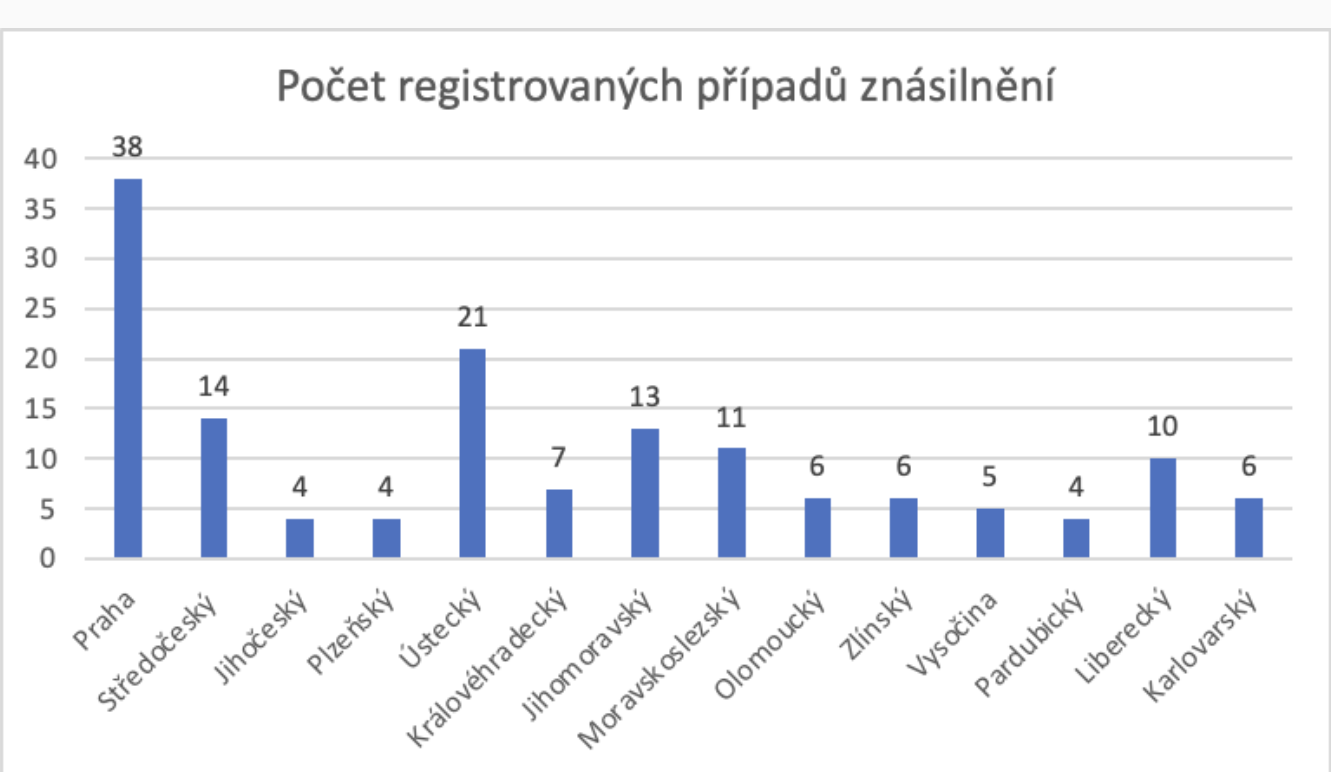 Za únor 2022
10. 4. 2024 
Redefinice trestního činu za znásilnění 
Zvýšení ochrany obětí 
Znásilnění 
Silou vynucený pohlavní styk 
Koncept pohlavního styku nesouhlasného
Justice.cz
Ročně 12 000 případů znásilnění 
Každý druhý potrestán podmínkou 
Za bezbranné se bere dítě pod 12 let 
V ministerském návrhu byla hranice nižší
Seznam zprávy
V případě znásilnění: 
Dítě mladší 15 let
5-12 let na 5-15 let 
Dítě 15- 18 let 
2-10 let na 3-12 let 
Těhotné ženy 
2-10 let na 2-12 let
Zvýšení trestních sazeb
Ke změně přistoupilo 16 států
Koncept „ano znamená ano“ 
Malta, Chorvatsko, Kypr, Řecko, Španělsko nebo Slovinsko 
Koncept „ne znamená ne“ 
platí v Lotyšsku, Dánsku, Lucembursku, Belgii, Německu nebo Švédsku 
Francie či Rakousko zůstávají u vymezení znásilnění založeného na násilí nebo pohrůžce
Česká televize
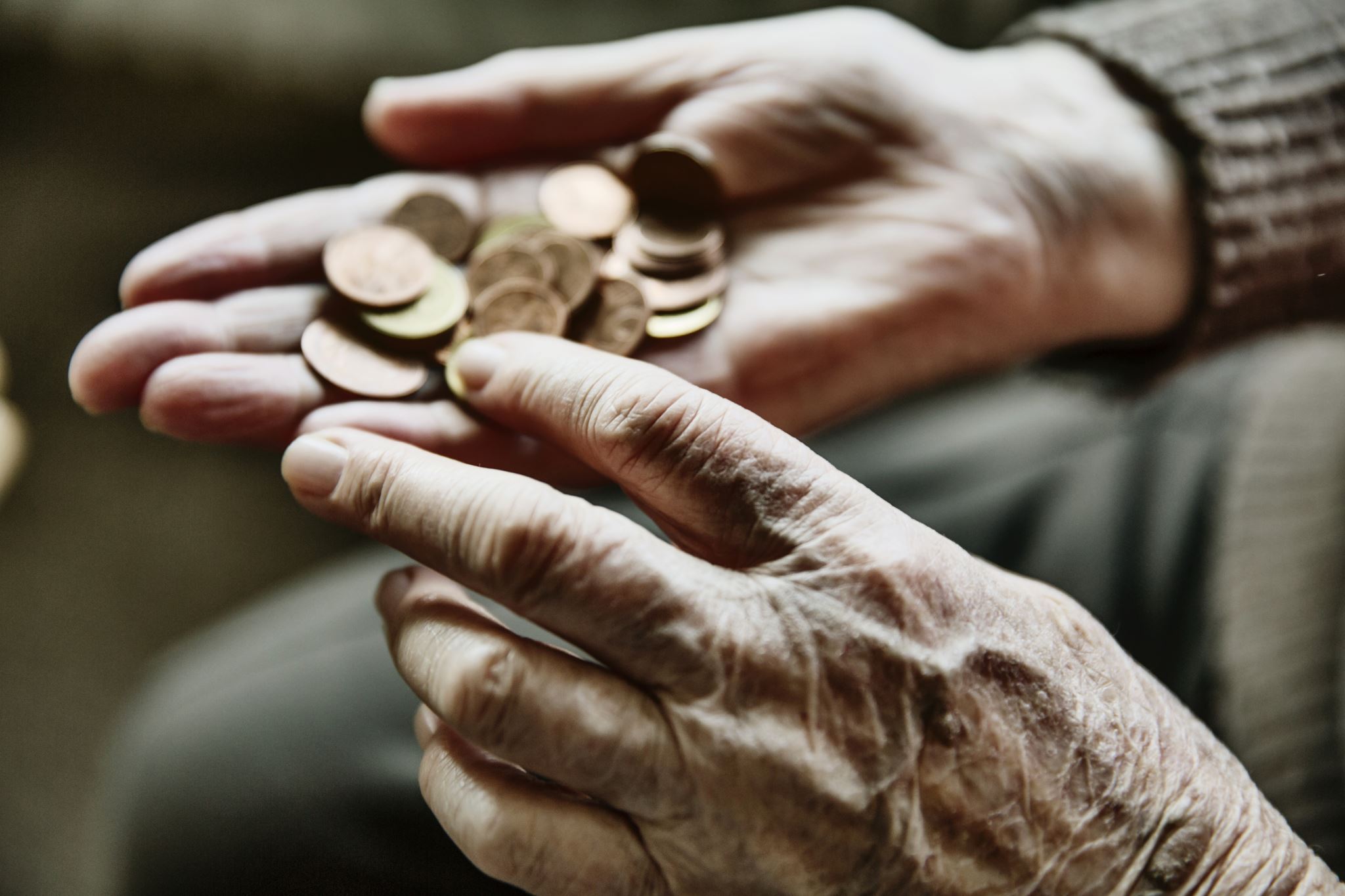 Jak ovlivňuje změna definice znásilnění ekonomiku
Vnímání bezpečnosti a společenského klimatu 
Náklady na soudní řízení a vynucování práva 
Změny v chování a postojích 
Finanční pomoc a podpora obětí
Ekonomická stabilita a schopnost se zotavit
Znásilnění ve světě
Vliv na MO a investice 
Prioritizace oblastí pro mezinárodní humanitární pomoc
Vnímání genderové rovnosti a sexuálního násilí
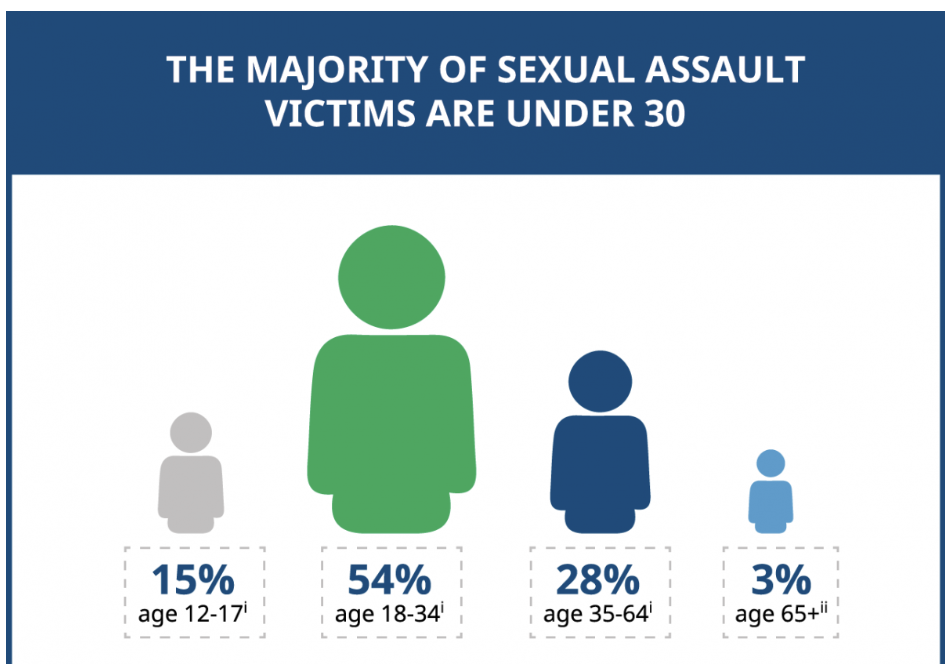 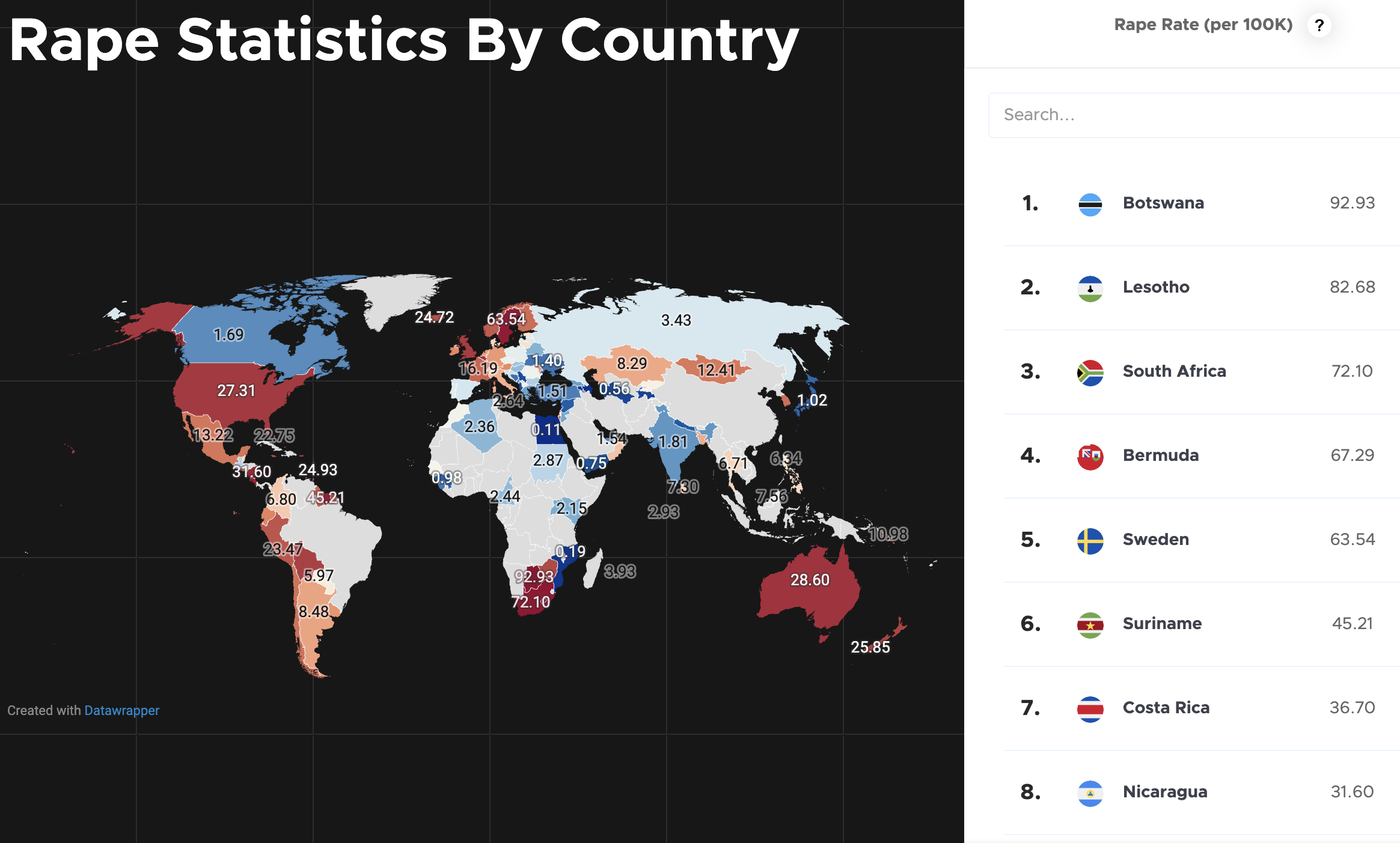 Zdroje
https://www.pirati.cz/jak-pirati-pracuji/napravu-definice-znasilneni-dnes-finalne-schvalila-snemovna-zakon-ktery-vznikl-i-diky-podpore-piratu-jasne-rika-ze-ne-znamena-ne-a-zlepsi-ochranu-obeti/
https://justice.cz/web/msp/rozcestnik/-/clanek/poslanci-v-prvnim-cteni-podporili-redefinici-znasilneni-kopirovat-
https://www.seznamzpravy.cz/clanek/domaci-politika-pojem-znasilneni-je-o-krok-blize-nove-definici-pribude-i-novy-trestny-cin-249449
https://ct24.ceskatelevize.cz/clanek/domaci/snemovna-schvalila-zmenu-vymezeni-znasilneni-348044
https://www.statistikaamy.cz/2016/02/22/zaostreno-na-zeny-na-muze/
https://www.trestonline.cz/aktuality/statisticky-prehled-kriminality-za-unor-2022/
https://www.datapandas.org/ranking/rape-statistics-by-country#top
https://www.rainn.org/statistics/victims-sexual-violence
Děkujeme za pozornost